Dobre praktyki
Stowarzyszenie  lokalna grupa działania promenada s 12
Budżet lgd promenada s 12 na wdrażanie  lsr na lata 2014-20248 018 000,00 zł
Efekty wdrażania lsr na lata 2016-2024
Wybrane projekty zrealizowane z udziałem środków finansowych z prow na lata 2014-2020 za pośrednictwem lgd promenadas12
Podejmowanie działalności gospodarczej
Anna Łukasik Utworzenie salonu kosmetycznego
Renata PolakowskaUtworzenie pracowni rękodzieła artystycznego
Marta KosikowskaWynajem miejsc noclegowych w domu ze słomy i gliny
Sławomir JaroszWykonanie i montaż zabudowy meblowej w różnego typu pomieszczeniach
Mariusz SuszczProdukcja wkładów i zniczy
Tomasz EgzmontUsługi z zakresu sportu i rekreacji
Jakub CzyżewskiUsługi fotograficzne
Andrzej CzerwińskiPunkt gastronomiczny z miejscem zabaw dla dzieci
Robert KasperekWarsztat mechaniki samochodowej
Grzegorz SprawkaUsługi fotograficzne
Konrad RondośObozy treningowe na łonie natury
Sylwia NowosadKorepetycje z języka niemieckiego, matematyki i edukacji wczesnoszkolnej
Magdalena Kostecka-Ciesielka„MaFitka” – zajęcia fitness
Rozwijanie działalności gospodarczej
Przedsiębiorstwo Bednarskie „Pawłowianka” Zofia RzepeckaDoposażenie parku maszyn
Browar Jagiełło Spółka JawnaLinia do mycia i napełniania butelek
ElektroLis Leszek LisKompleksowe usługi elektroenergetyczne
Zakład Usług Leśnych „ALL-DREW” Damian MichalskiZakup głowicy harwesterowej
Zachowanie dziedzictwa lokalnego
Gmina ChełmRemont przydrożnych kapliczek w miejscowości Rudka na terenie gminy Chełm
Stowarzyszenie Siedliskie Towarzystwo RegionalneDawniej i dziś – odnowa skansenu w Siedliszczu
Parafia Rzymskokatolicka pw. Wszystkich Świętych w Nowych DepułtyczachRenowacja zabytkowego kościoła
Parafia Rzymskokatolicka pw. Świętych Apostołów Piotra i Pawła w KaniemWykonanie kompleksowego systemu sygnalizacji pożaru, włamania, napadu i monitoringu w zabytkowym budynku kościoła
Infrastruktura turystyczna lub rekreacyjna
Stowarzyszenie Siedliskie Towarzystwo RegionalneBudowa altany rekreacyjnej w Siedliszczu
Stowarzyszenie Siedliskie Towarzystwo RegionalneUstawienie ławeczki poety Wacława Iwaniuka na rynku w Siedliszczu
Stowarzyszenie Inicjatyw Społeczno-Kulturalnych SZANSAPUMPTRACK – rowerowy plac zabaw
Stowarzyszenie Inicjatyw Społeczno-Kulturalnych SZANSAAtrakcje turystyczne, przyrodnicze i kulturowe na stylizowanych tablicach plenerowych
Regionalne Towarzystwo Gminy SawinBudowa ogrodu zabaw w Sawinie
Stowarzyszenie na Rzecz Ekorozwoju Wsi Kanie Gmina Rejowiec FabrycznyKompleks sportowo-rekreacyjny
Operacja własna
PROMENADA na warsztacie – edukacja, aktywizacja i promocja postaw proekologicznych
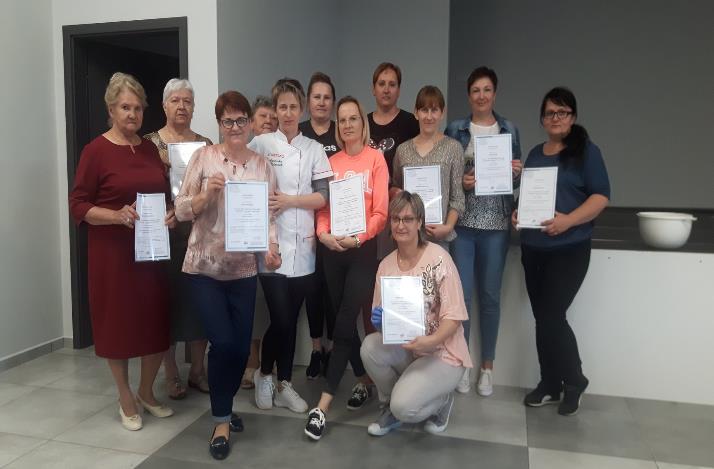 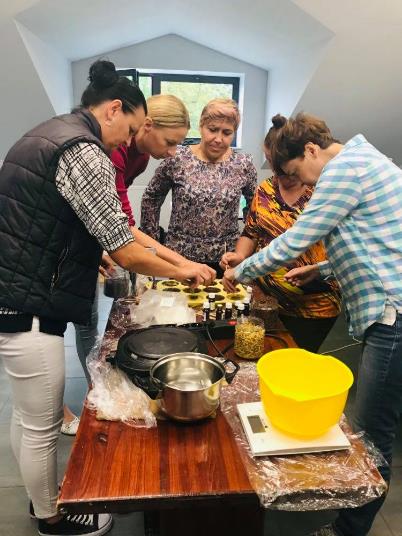 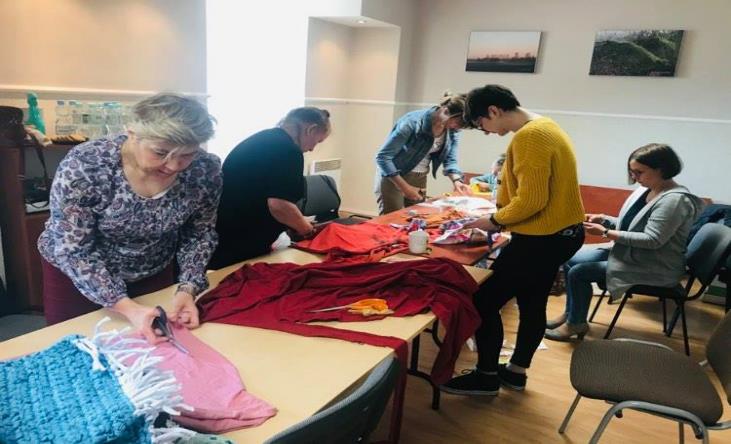 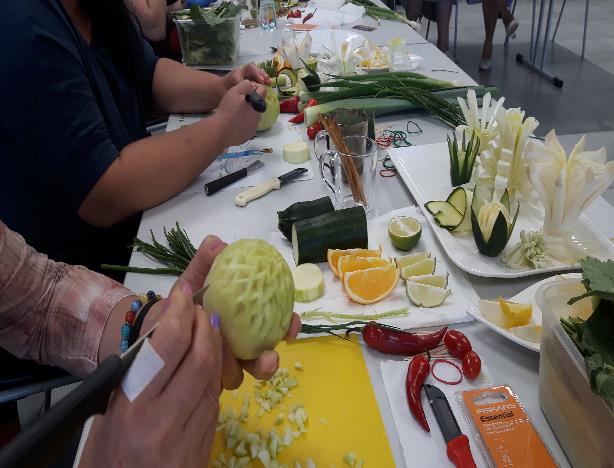 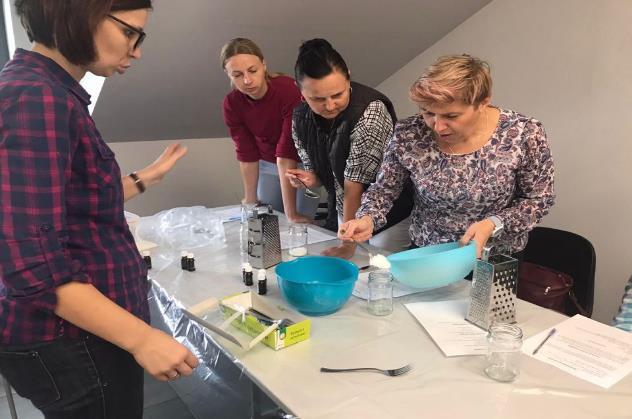 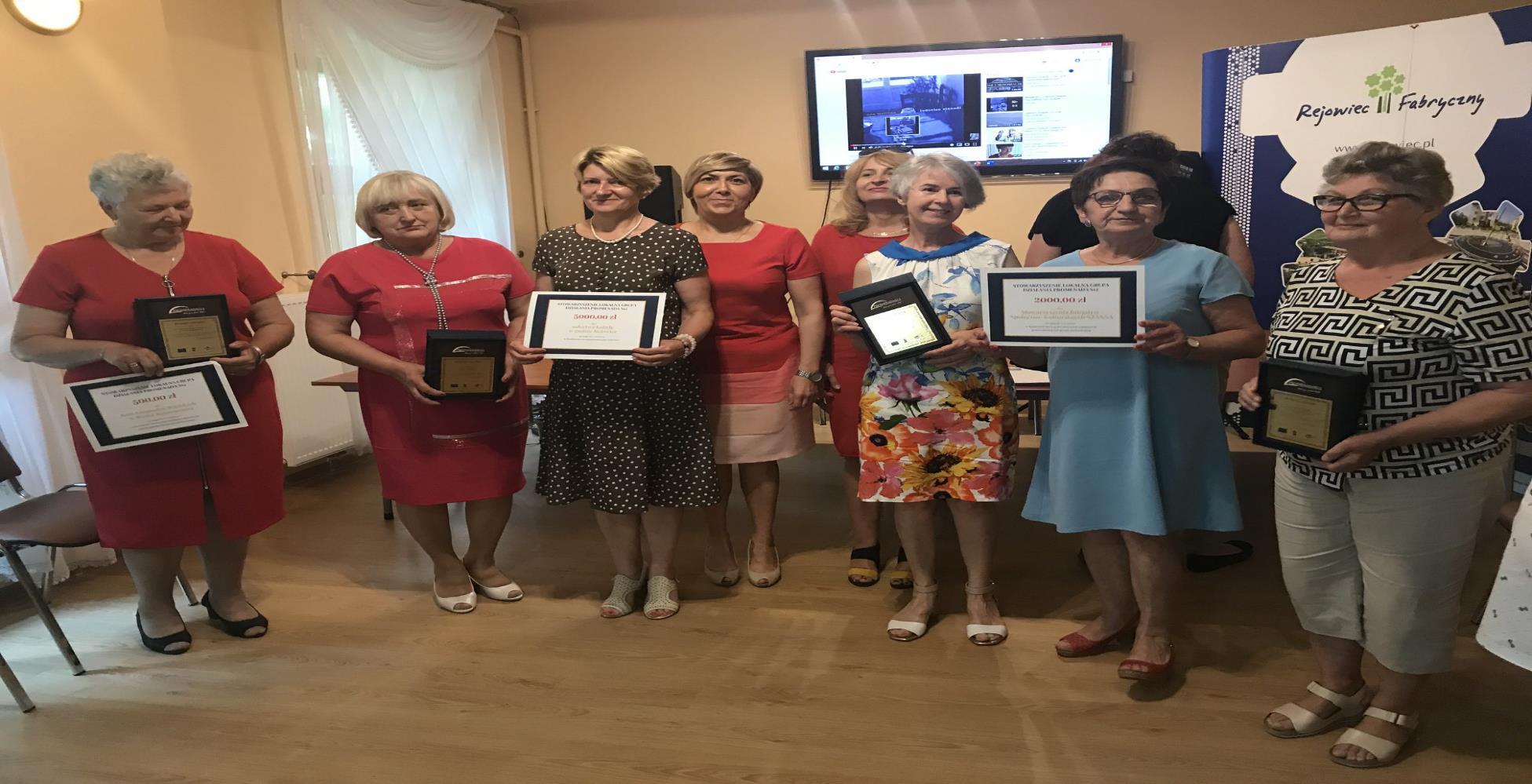 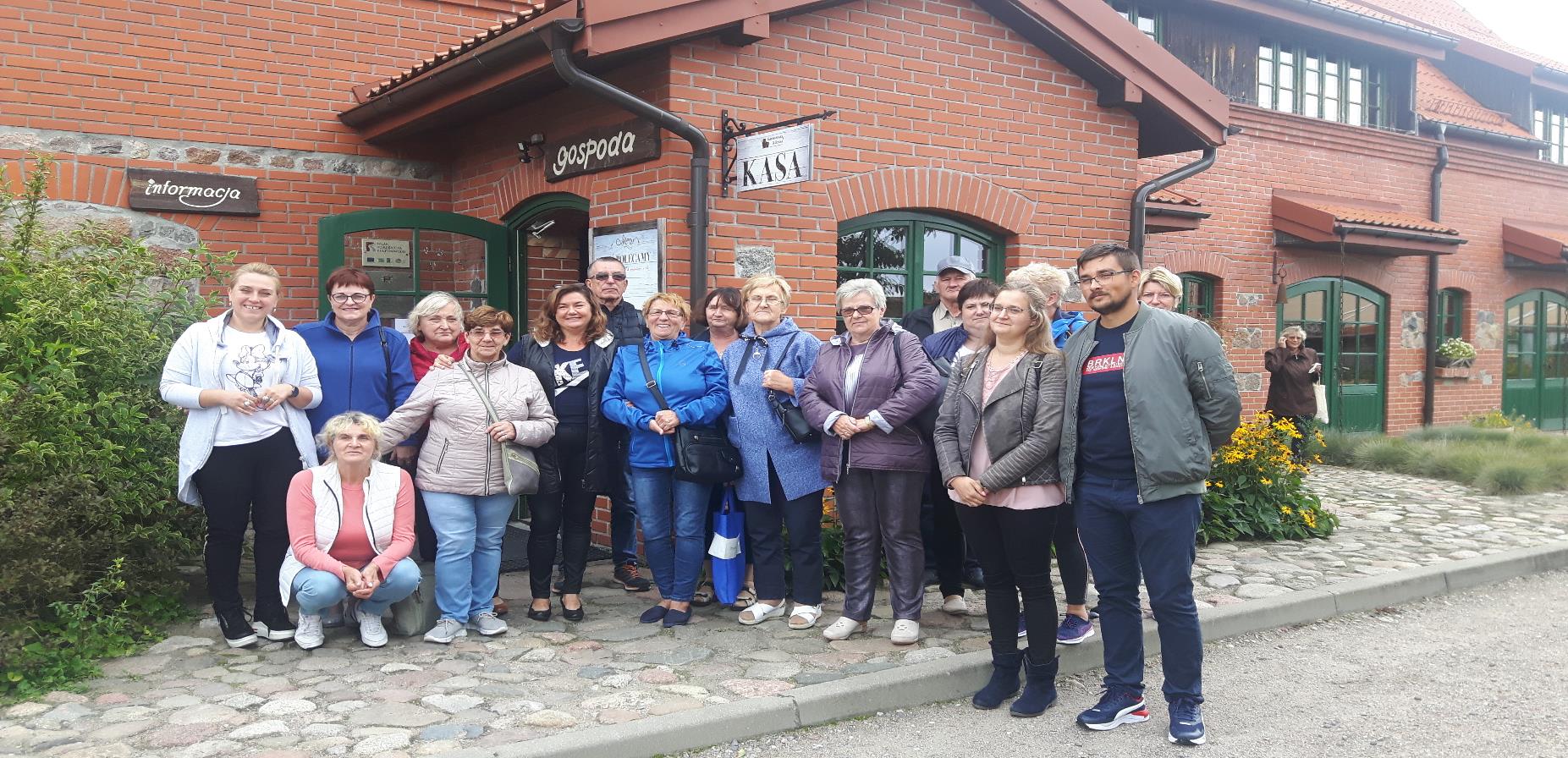 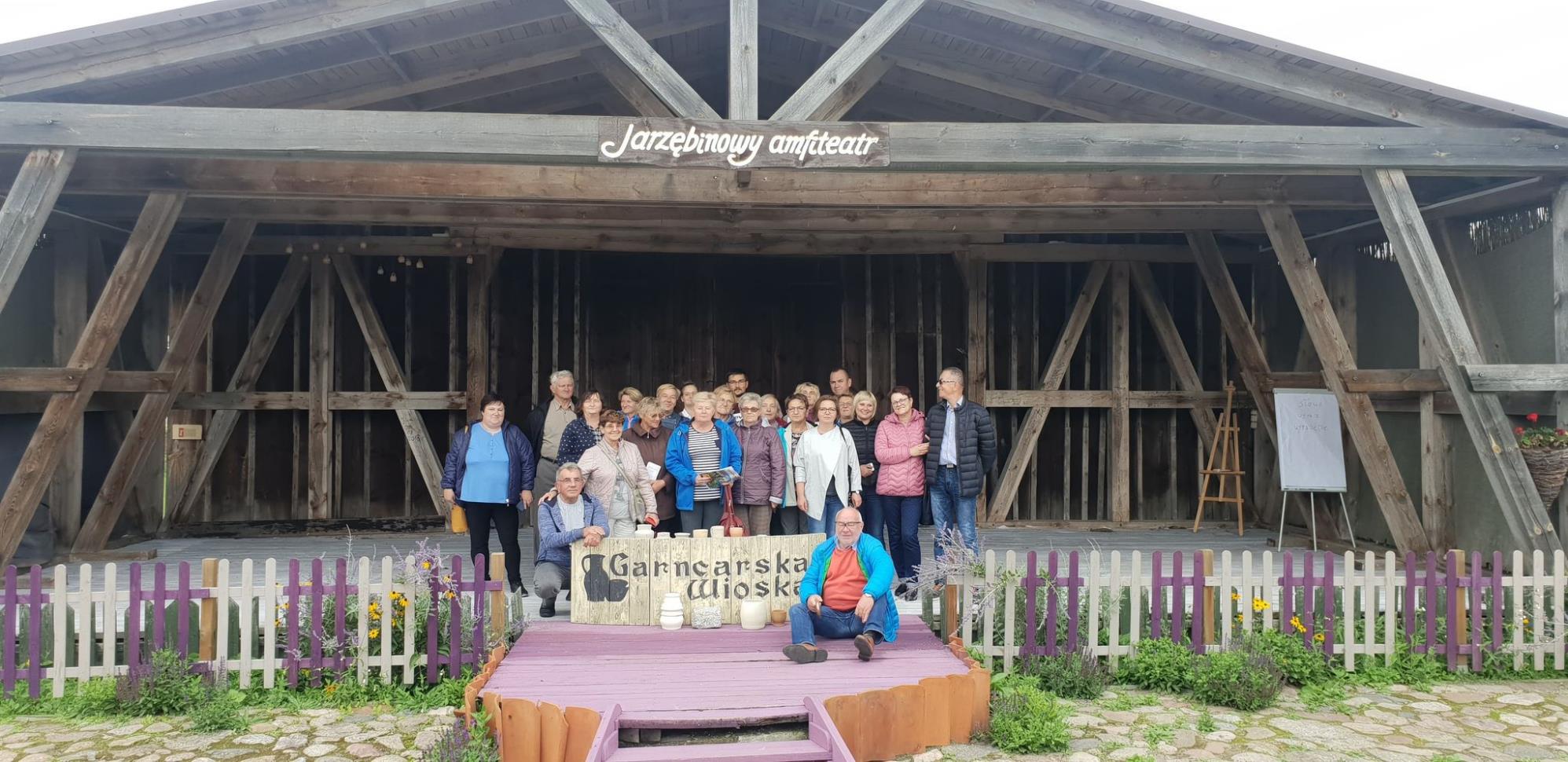 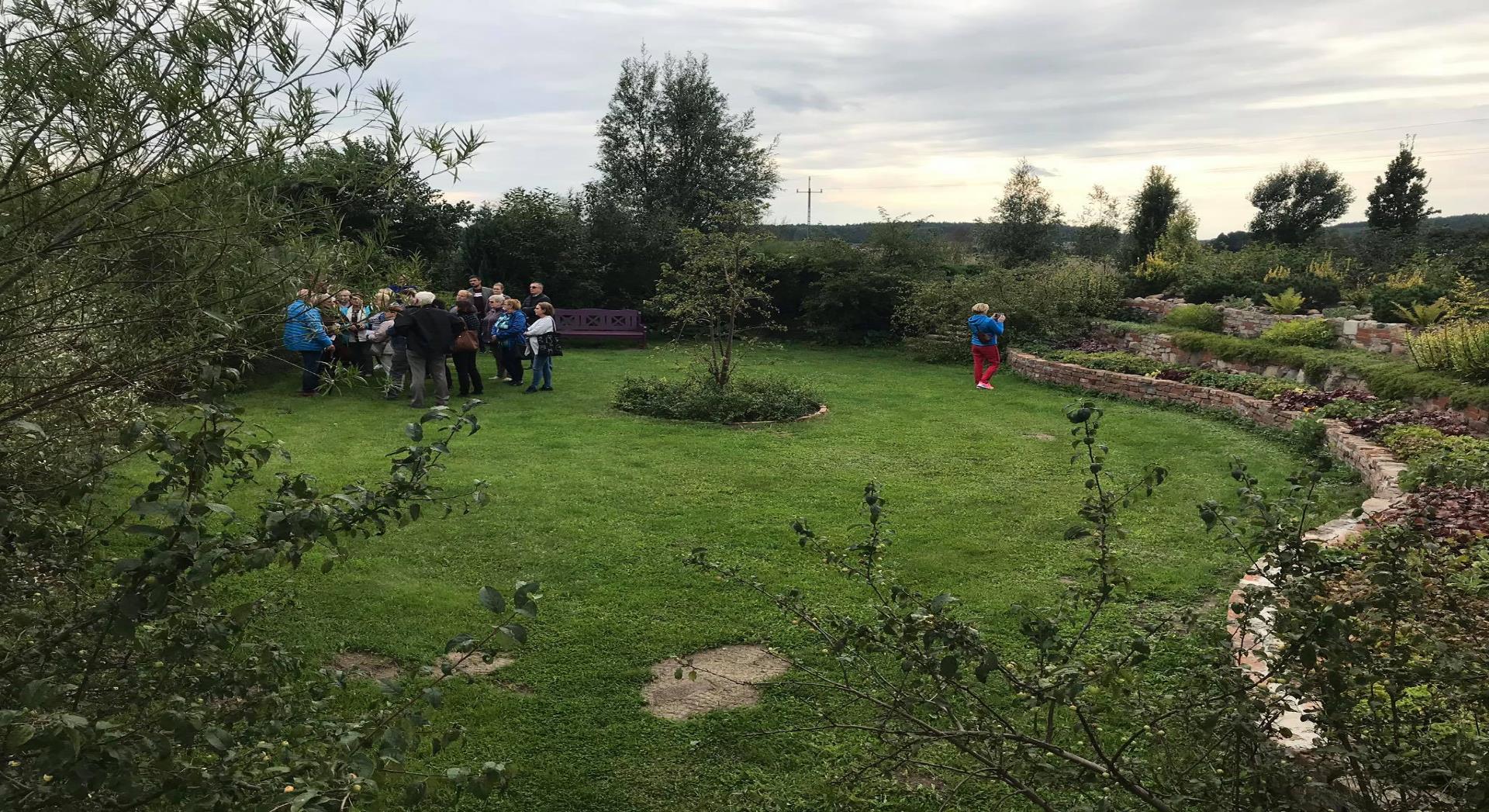 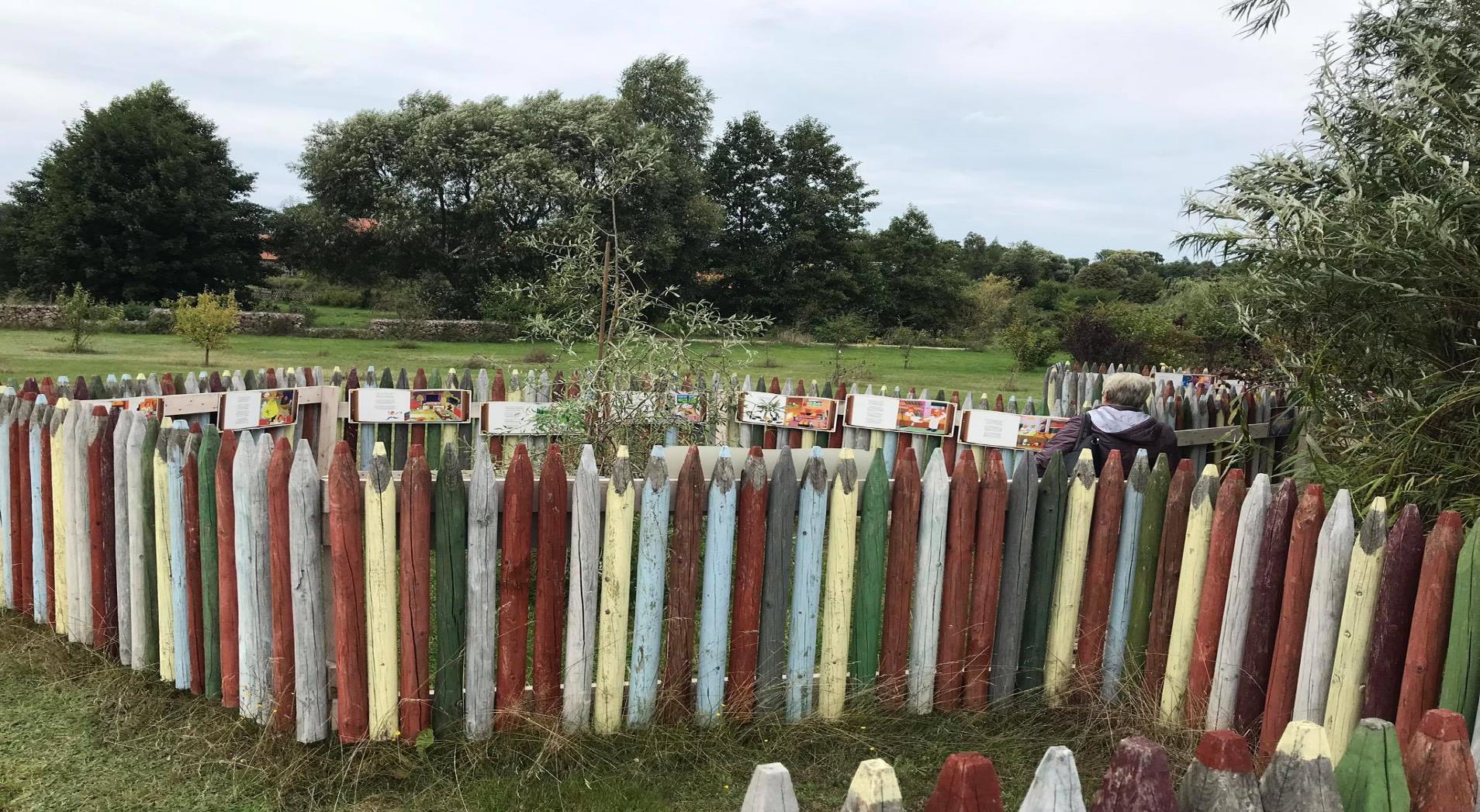 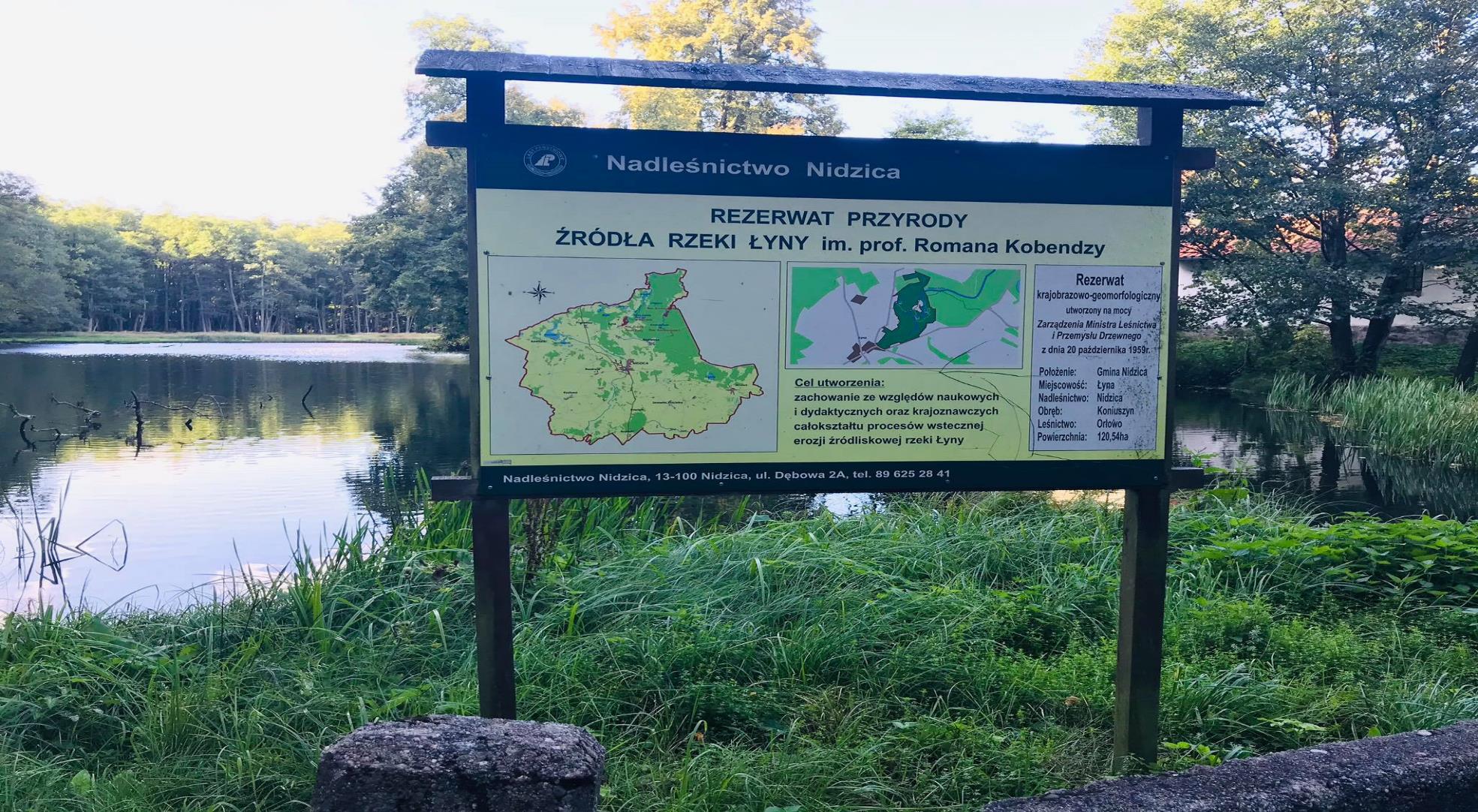 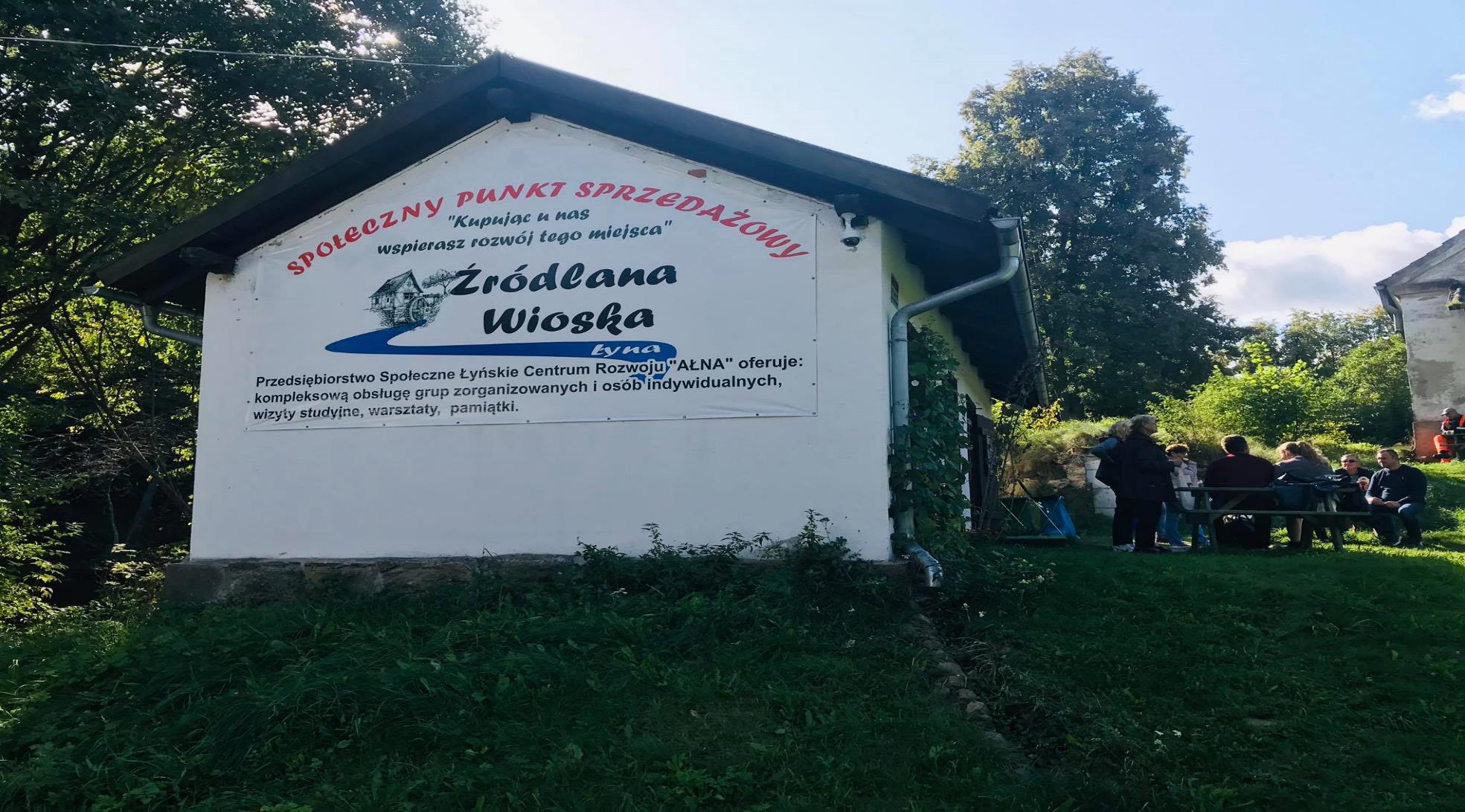 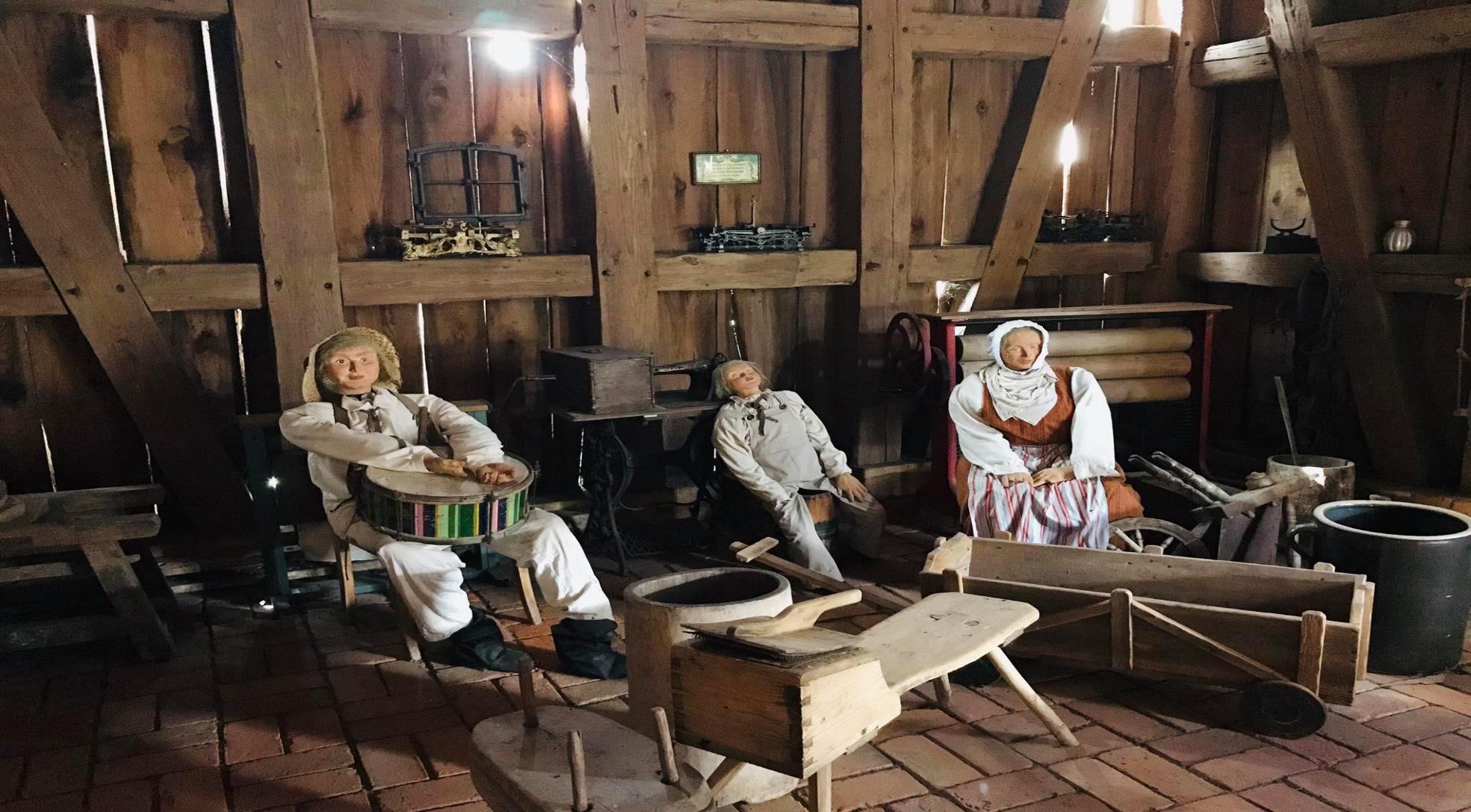 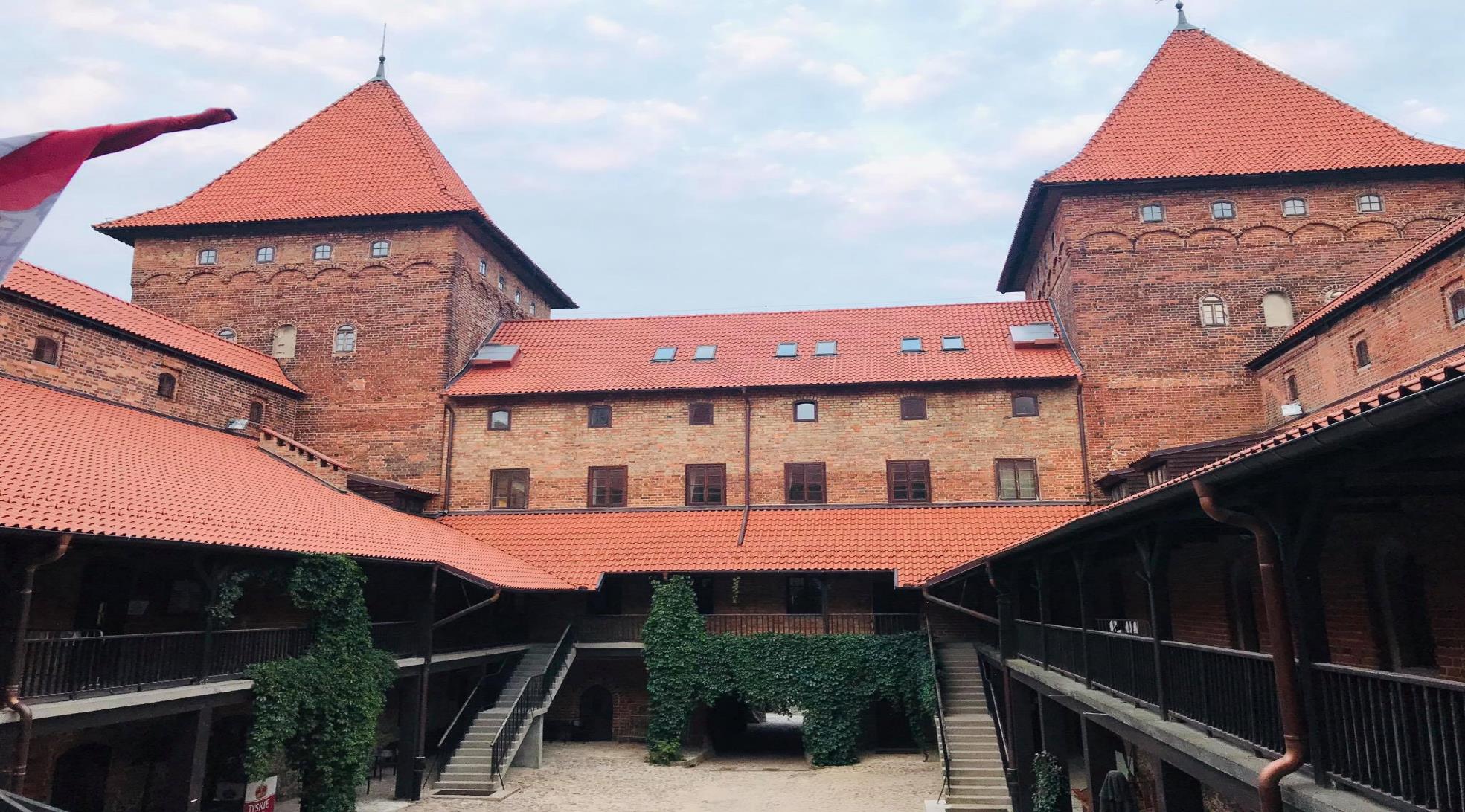 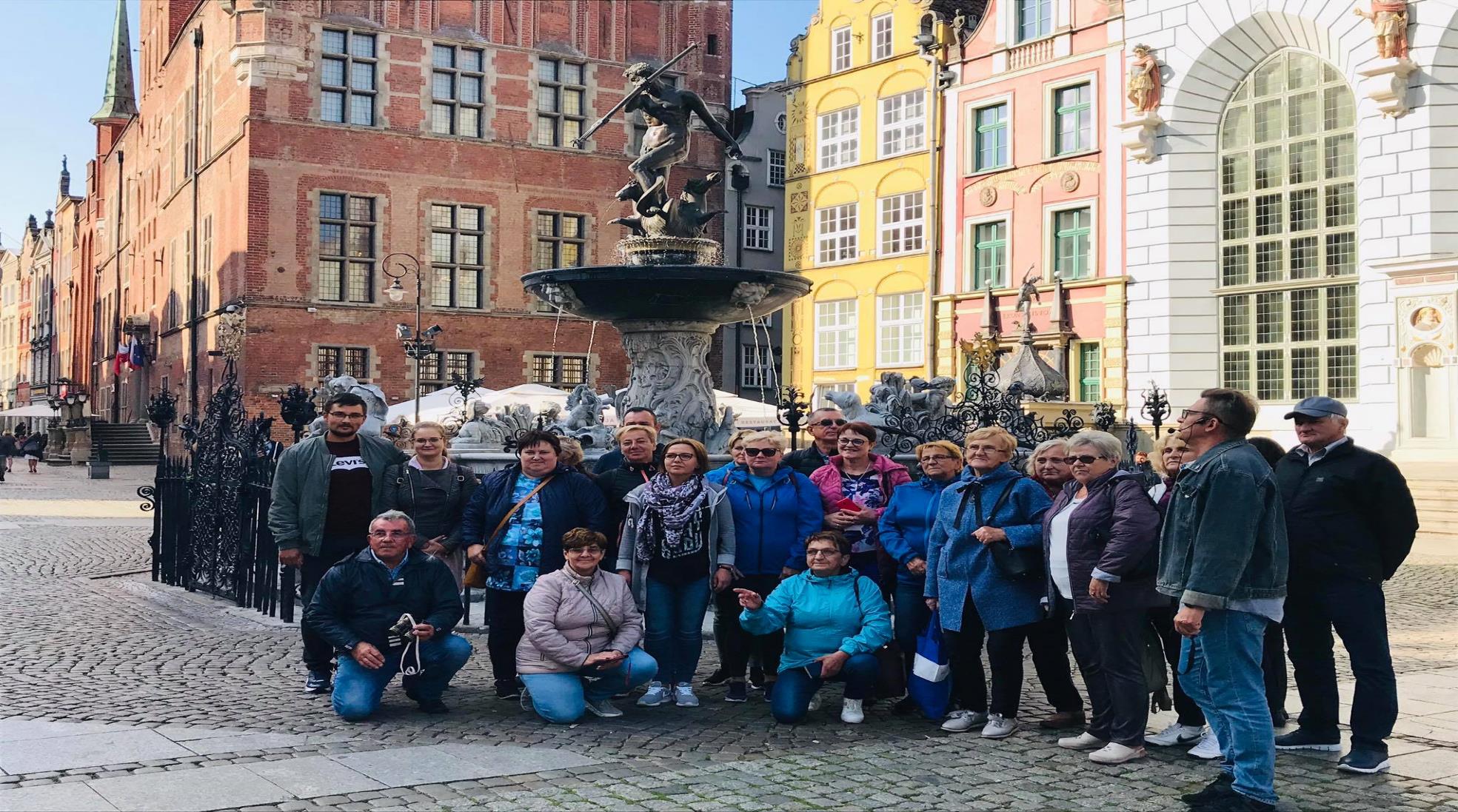 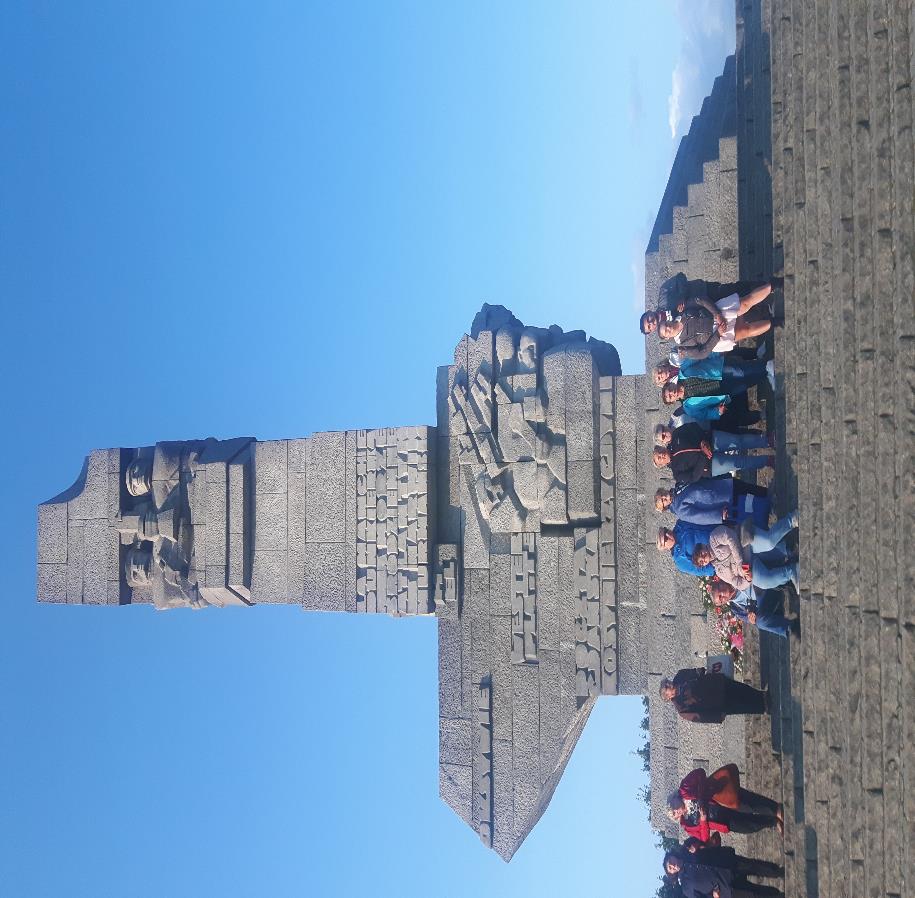 Projekty współpracy
Nasze korzenie i tradycja - dzisiaj
Zakres projektu – zachowanie dziedzictwa kulturowego niematerialnego, głównie z zakresu historii lokalnej oraz przekazów i relacji ustnych
Wizyty studyjne
Materiały edukacyjne
warsztaty
Audiobook
Publikacja
Strona internetowa
Gadżety promocyjne
Wizyta studyjna na Litwie
Rewizyta partnera z Litwy
Storytelling
Warsztaty przewodnickie
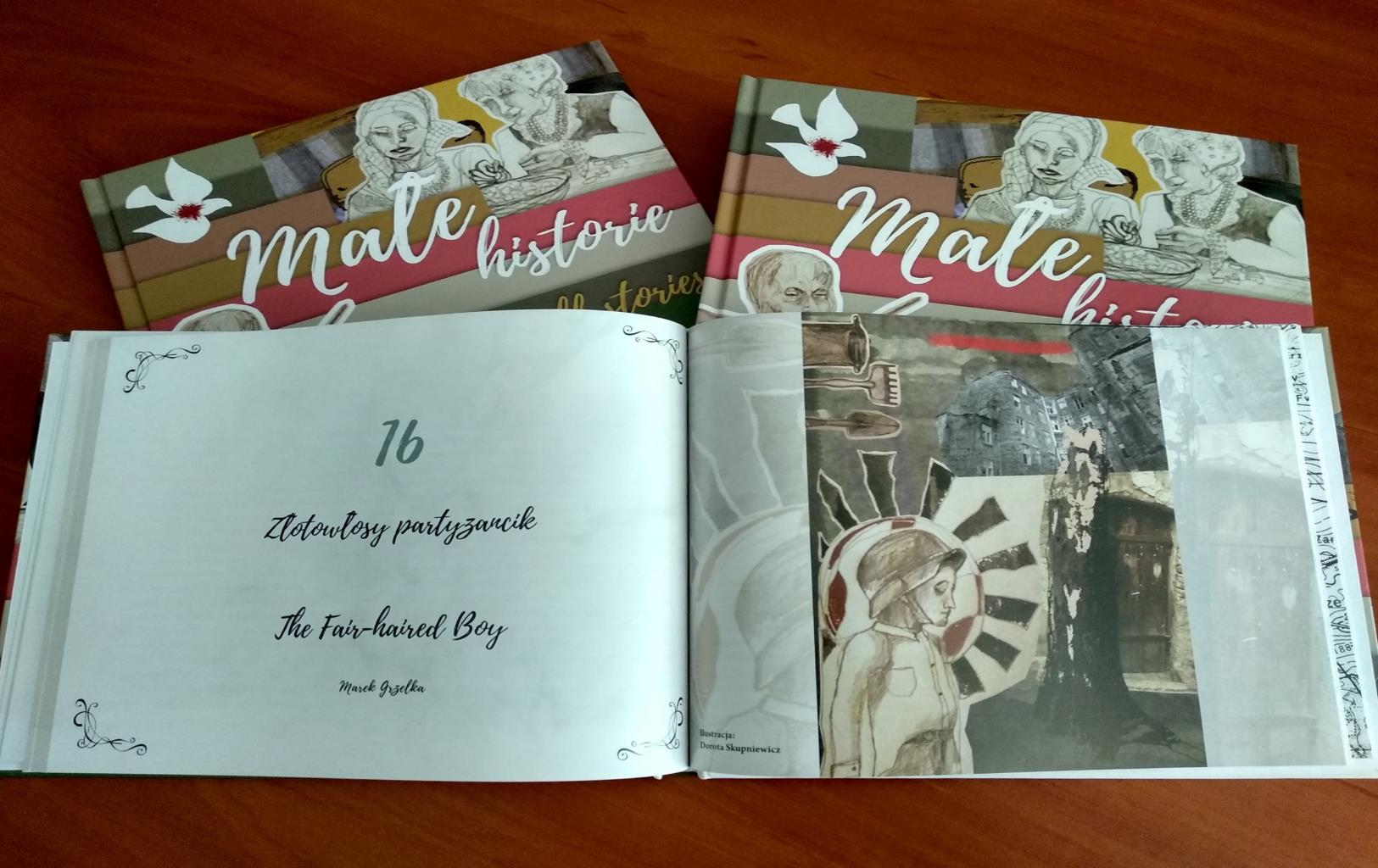 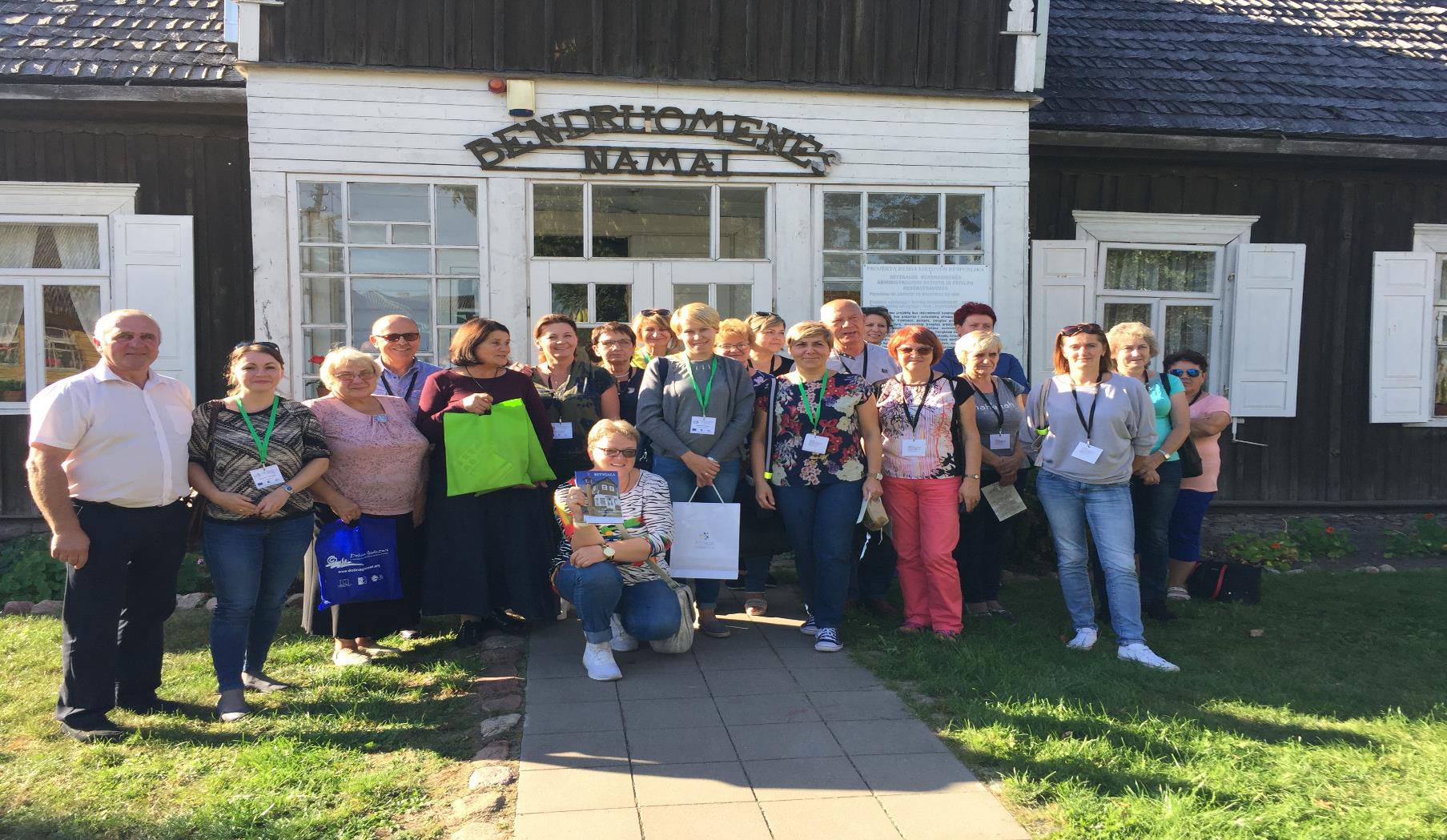 Sieć Punktów Aktywnego Wypoczynku i Rekreacji
Zakres projektu Opracowanie dokumentacji oraz budowa ogólnodostępnej i niekomercyjnej infrastruktury turystycznej lub rekreacyjnej lub kulturalnej
Plac zabaw nad zalewem w żółtańcach
Plac zabaw w lisznie
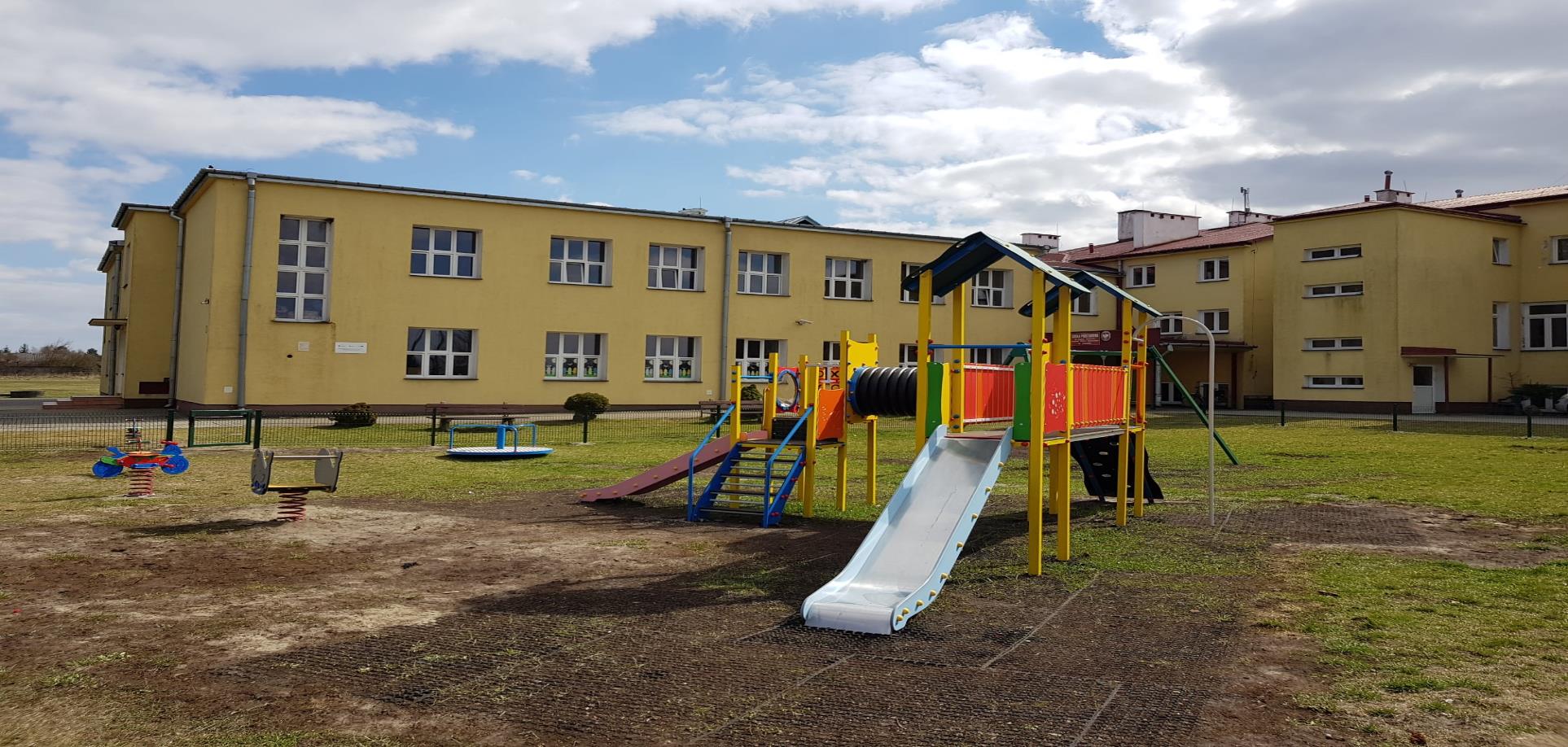 Plac zabaw w rejowcu fabrycznym
Elementy małej architektury nad zalewem Niwa w Sawinie
Elementy małej architektury przy świetlicy wiejskiej w miejscowości rybie
Elementy małej architektury i boisko do piłki siatkowej plażowej nad zalewem w majdanie zahorodyńskim
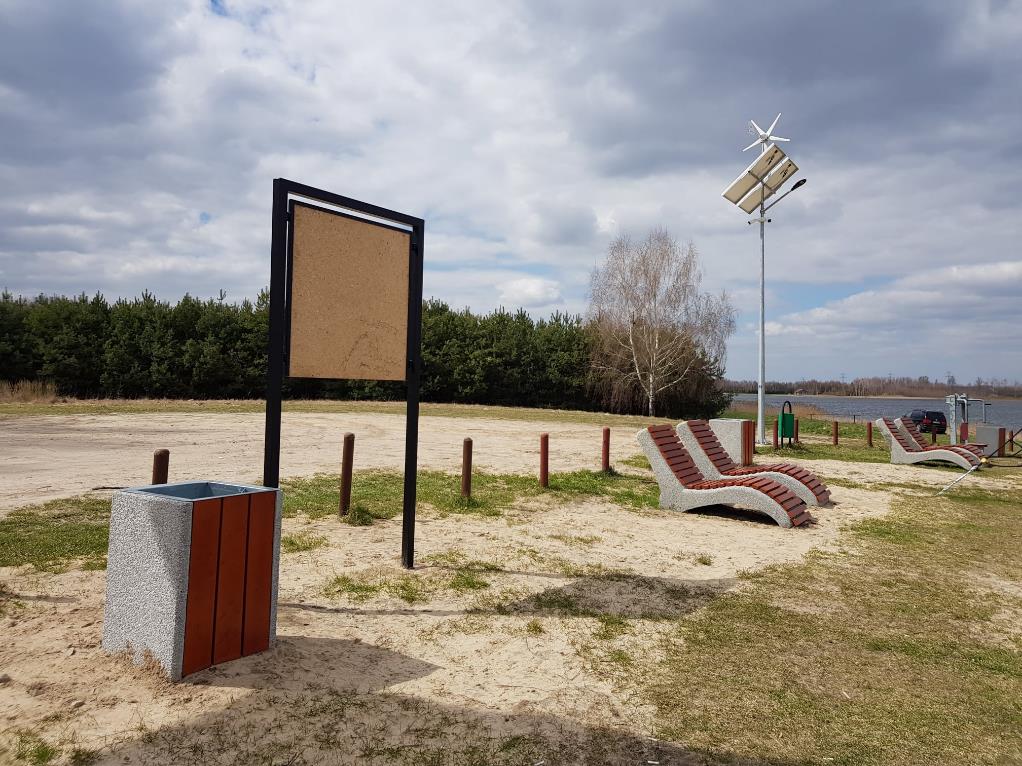 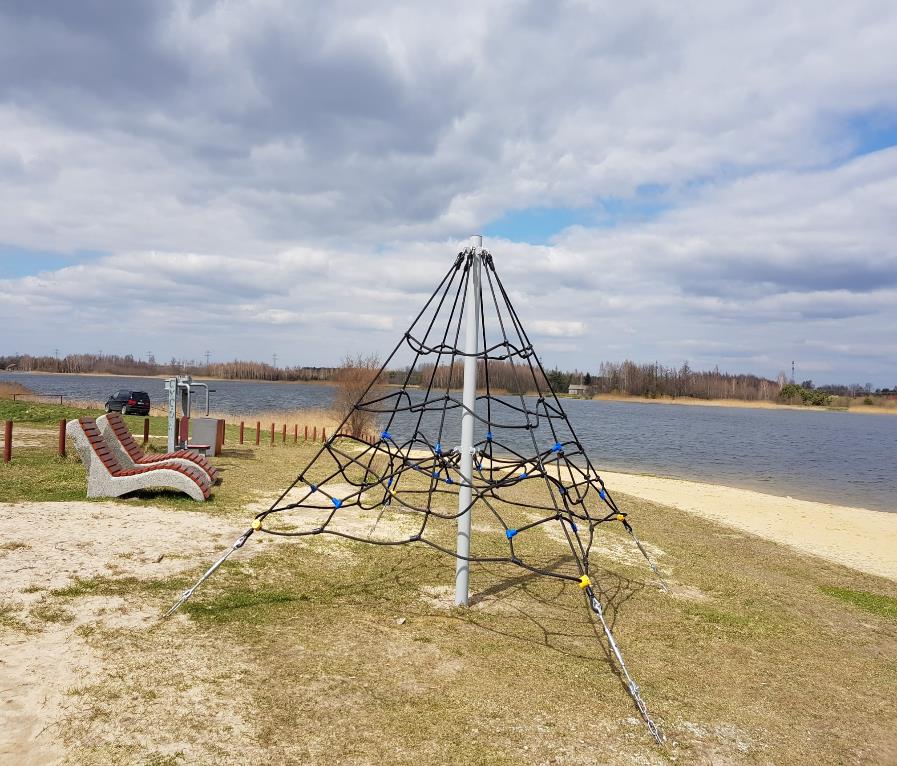 Dziękujemy za uwagę